GT PARA  O ENFRENTAMENTO AO DISCURSO DE ÓDIOE AO EXTREMISMO NO BRASILEncaminhamento às Recomendações do Relatório
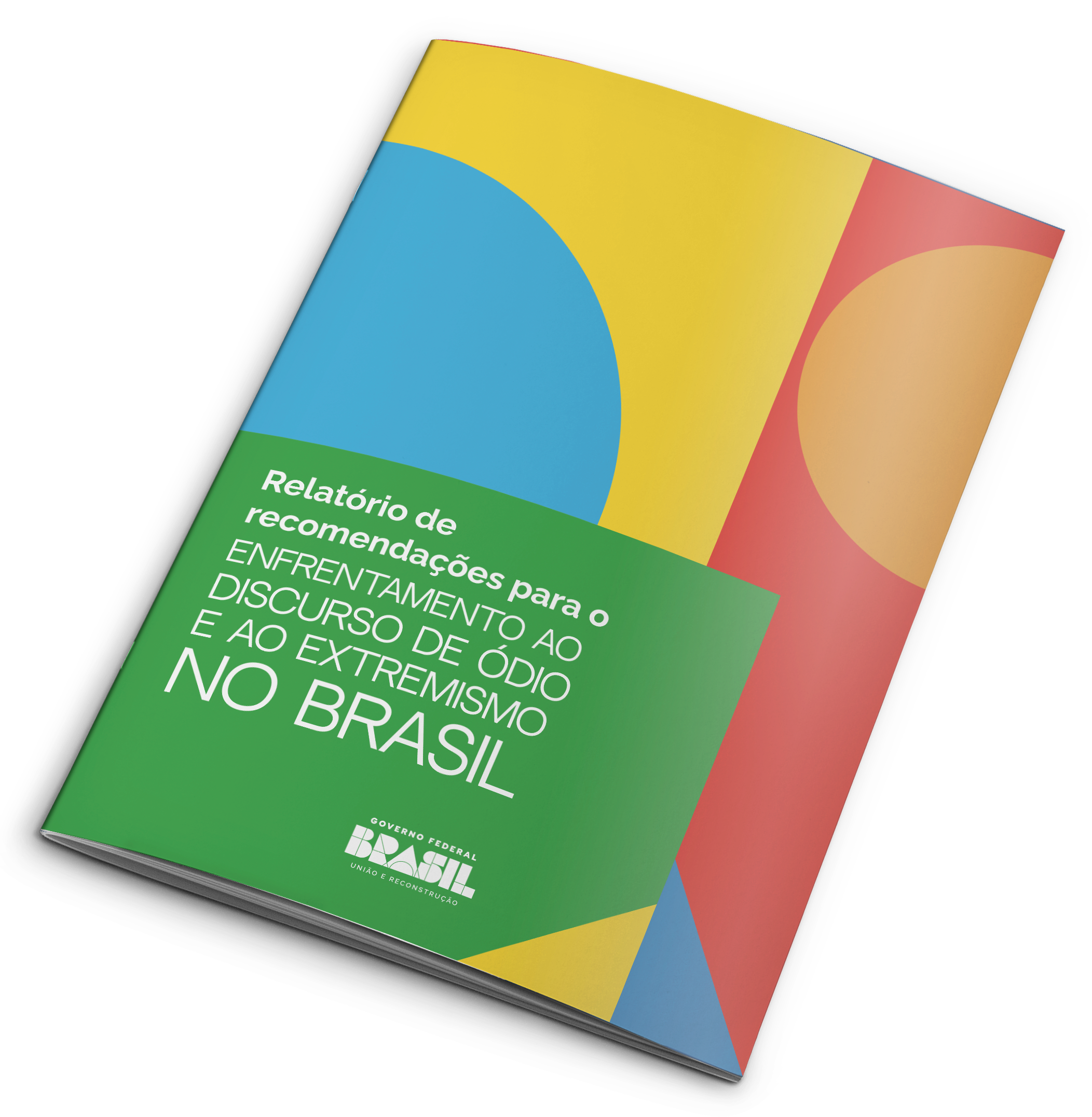 EDUCAÇÃO E CULTURA EM DIREITOS HUMANOS
Pacto Nacional de Enfrentamento ao Discurso de Ódio no Brasil.
Construção de curso base sobre discurso de ódio e extremismo no Programa Nacional de Educação Continuada em Direitos Humanos.
Revisão do catálogo do PNEC-DH.
Parceria com a Fundação Banco do Brasil para identificação e desenvolvimento de Tecnologias Sociais em direitos humanos.
Recriação do Comitê Nacional de Educação e Cultura em Direitos Humanos e posterior revisão e atualização do Plano Nacional de Educação em Direitos Humanos. 
Cartilha sobre Uso Responsável de Telas. 
Projeto do novo Centro de Memória de Direitos Humanos.
DADOS E PESQUISAS PARA SUBSIDIAR AÇÕES E POLÍTICAS PÚBLICAS
Criação de área dedicada ao tema do enfrentamento ao discurso de ódio no ObservaDH – Observatório Nacional dos Direitos Humanos. 

Pesquisa de opinião periódica sobre a percepção da população brasileira a respeito dos direitos humanos e práticas e discursos de ódio e intolerância no país.

Adaptação de ferramentas de autoavaliação e capacitação da INCLUA - Plataforma de Recursos Pró-Equidade em Políticas Públicas (IPEA).
RECEBIMENTO E TRATAMENTO DE DENÚCIAS
Adequação dos multicanais de recebimento de denúncias ao tema de discurso de ódio e extremismos e ampliação de rede de encaminhamento de denúncias da ONDH para delegacias especializadas em operações cibernéticas.

Operação Escola Segura, de combate à violência nas escolas, envolvendo o CiberLab da Polícia Federal e a Ouvidoria Nacional de Direitos Humanos.

Parceria entre o CiberLab da Polícia Federal e a Ouvidoria Nacional de Direitos Humanos para o recebimento de denúncias de ameaças extremistas, com capacitação de colaboradores.
INTERNACIONAL
Declaração por uma cultura de paz e democracia para combater as expressões e discursos de ódio, aprovada pelas Altas Autoridades na Plenária da RAADH.

Grupo de Trabalho no âmbito da RAADH. A primeira reunião do Grupo de Trabalho será realizada entre os dias 21 e 24 de novembro, durante a XLII RAADH, na Presidência Pro Tempore Brasileira, em Brasília.
PROTEÇÃO E REPARAÇÃO ÀS VÍTIMAS DOS DISCURSOS DE ÓDIO
Política Nacional de Atendimento às Vítimas de Violência. 
Fortalecimento do Programa de Proteção aos Defensores de Direitos Humanos, Comunicadores e Ambientalistas, realização de capacitações de equipes estaduais.
Cooperação entre o Executivo e instituições do Sistema de Justiça e Segurança Pública voltado para o monitoramento e acompanhamento das ações judiciais e inquéritos policiais que envolvam a vitimização de defensoras e defensores.
Fortalecimento do Programa de Proteção às Vítimas e Testemunhas Ameaçadas – Provita.
Acordo de cooperação técnica com o Conselho Nacional do Ministério Público para o aperfeiçoamento e renovação de uma política adequada de atenção e acolhimento das vítimas.
DIREITOS DA CRIANÇA E DO ADOLESCENTE
Articulação e equipagem do Sistema de Garantia de Direitos de crianças e adolescentes nos municípios atingidos por ataques.

Capacitação de agentes escolares para atuação em situação de risco e ações de atenção psicossocial pós-traumática.
DIVERSIDADE RELIGIOSA
Projeto “Respeite meu terreiro: Racismo religioso contra os povos tradicionais de religiões de matriz africana no Brasil”.

Curso sobre liberdade religiosa e princípios da laicidade, igualdade e impessoalidade

Recriação do Comitê Nacional de Respeito à Liberdade Religiosa.
DIREITOS DA PESSOA IDOSA
Criação do Programa Viva Mais Cidadania.

28.	Articulação transversal no âmbito do Programa Viver sem Limite 2 - Formação para pessoas com deficiência com 50 anos ou mais que que recebam BPC ou aposentadoria, com ênfase no letramento digital para o enfrentamento à violência patrimonial e financeira e educação midiática para o desenvolvimento de habilidades para utilização segura, crítica, responsável e participativa de meios digitais.
EMPRESAS E DIREITOS HUMANOS
Programa Empresa Pró-Ética. Em parceria com a CGU, está sendo ampliado o Programa Empresa Pró-Ética, que inclui parâmetros de diretos humanos a serem observados pelas empresas, assim como parâmetros para enfrentamento ao discurso de ódio.
COMUNICAÇÃO
Campanha “Ódio ou Opinião”.

Divulgação de ações com histórias de luta contra ódio e discurso de ódio.